How to tackle the math problem?
Pam Dunn
Medical Education Manager
Harrogate and District NHS Foundation Trust
Background
Clinical and Analytical Biochemistry module exam. (stage 2, Biomedical Science programme)
25% of cohort obtained 0 marks for a mole/mass/volume calculation
Practical interventions
Who?
Up to approximately half the cohort 
Most prevalent in those who had not taken ‘A’ level chemistry
Least prevalent in those on Clinical Science programme (high tariff entry)
Why?
Self-selection?
Lack of secure understanding early in maths learning pathway?
Motivation/ avoidance?
previous learning experiences?
Time-lapse since maths learning?
calculations
This Photo by Unknown Author is licensed under CC BY-NC-ND
Interventions: avoidance / motivation
Explicit expectations at beginning of module
Practice assessments to self-administer and mark spaced throughout module
Continued emphasis that end of module assessment will include calculations
Interventions: avoidance / motivation
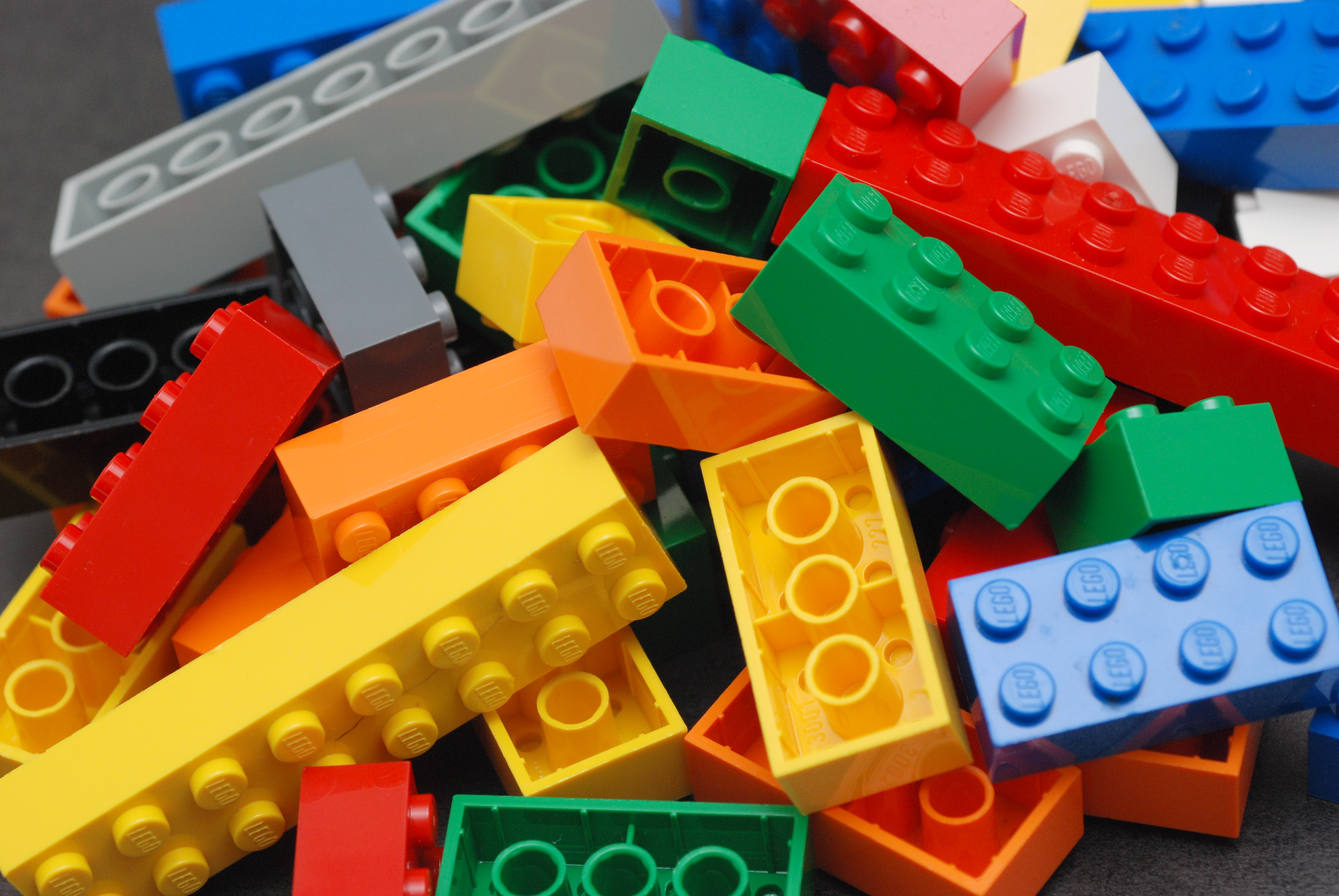 This Photo by Unknown Author is licensed under CC BY-SA-NC
vs
This Photo by Unknown Author is licensed under CC BY-ND
Interventions: Practical materials to support conceptual understanding
Interventions: Structured learning and materials
Structured workshop questions with opportunity for developing mathematical technique

Q1 You have a 2M solution of sodium chloride. How many moles are there in: 
 
(a) 2 litres 
(b) 500 mls? 
(c) 300 mls ? 
(d) 1245 mls?
Interventions: Structured learning and materials
Q1 You have a 2M solution of sodium chloride. How many moles are there in: 

(a) 2 litres   
2M = 2 moles per litre
So moles in 2 litres = 2 moles x 2 litres

(b) 500 mls? 
2 M = 2 moles per litre, 500mls = 0.5 litres
So moles in 2 litres = 2 moles x 0.5 litres

(c) 300 mls ? 
(d) 1245 mls?
Interventions: supporting conceptual understanding
Pseudohyponatraemia

Patients with very high levels of triacylglycerol in their blood sometimes get an artificially low serum sodium level when measured by ‘indirect’ Ion-selective electrode. Why?

(‘indirect ISE’ are those in which the serum is diluted in buffer before being measured by the electrode)
Outcomes
Improvement in calculation outcomes, though varied by cohort
Consistently improved module feedback results
Some dramatic impact for some individuals  
Moves towards development of a programme-wide strategy
Observations/suggestions?